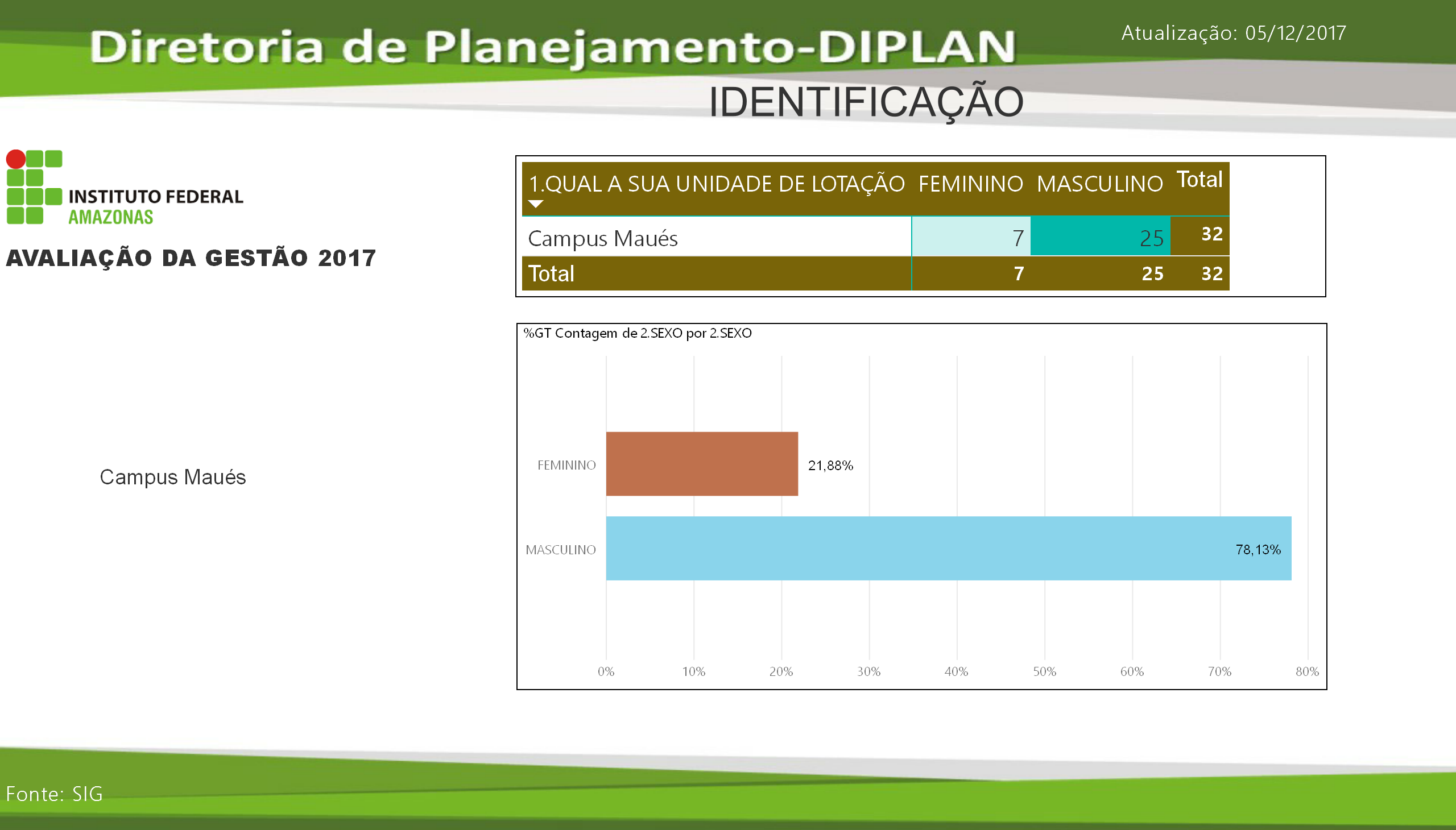 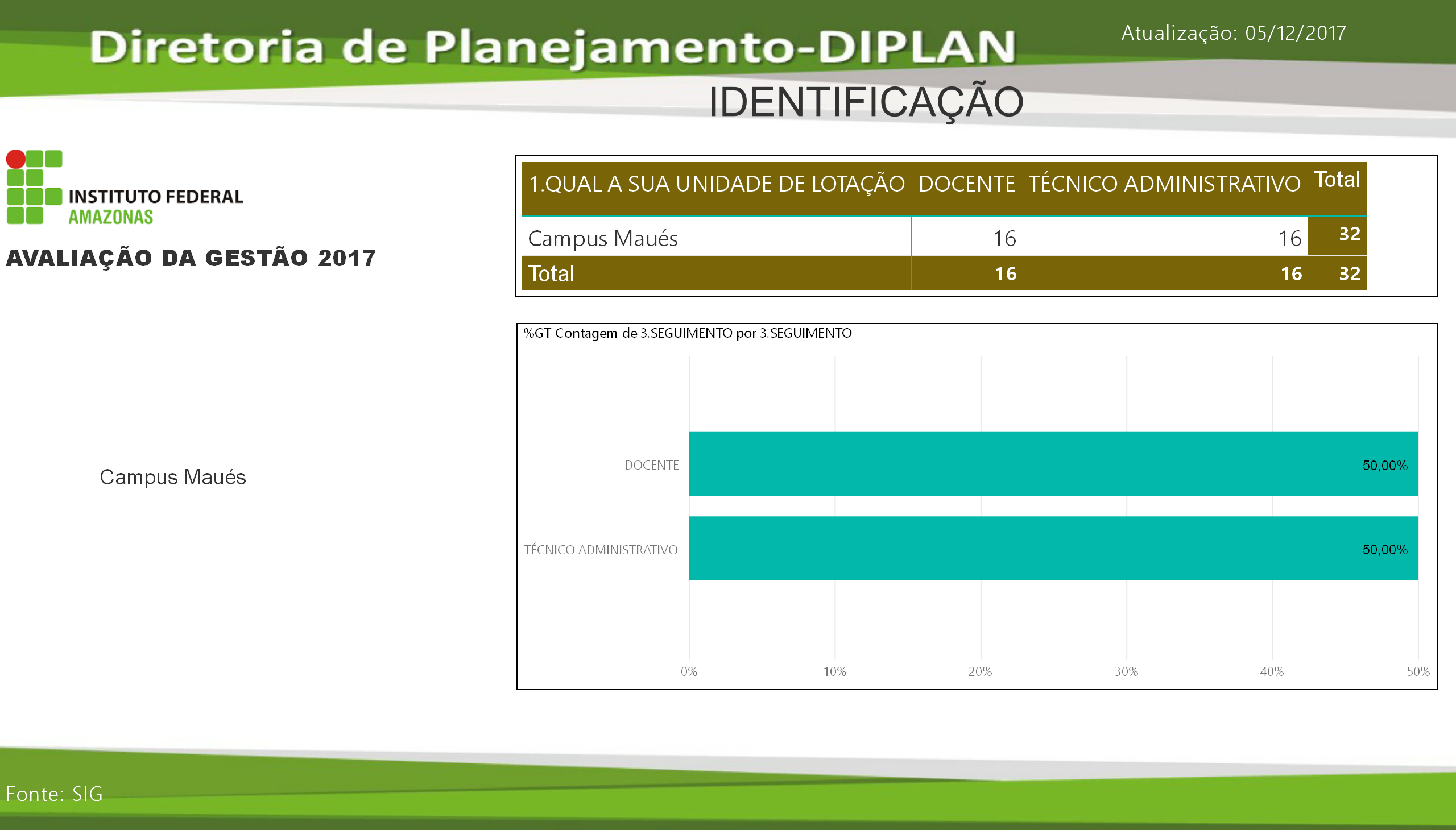 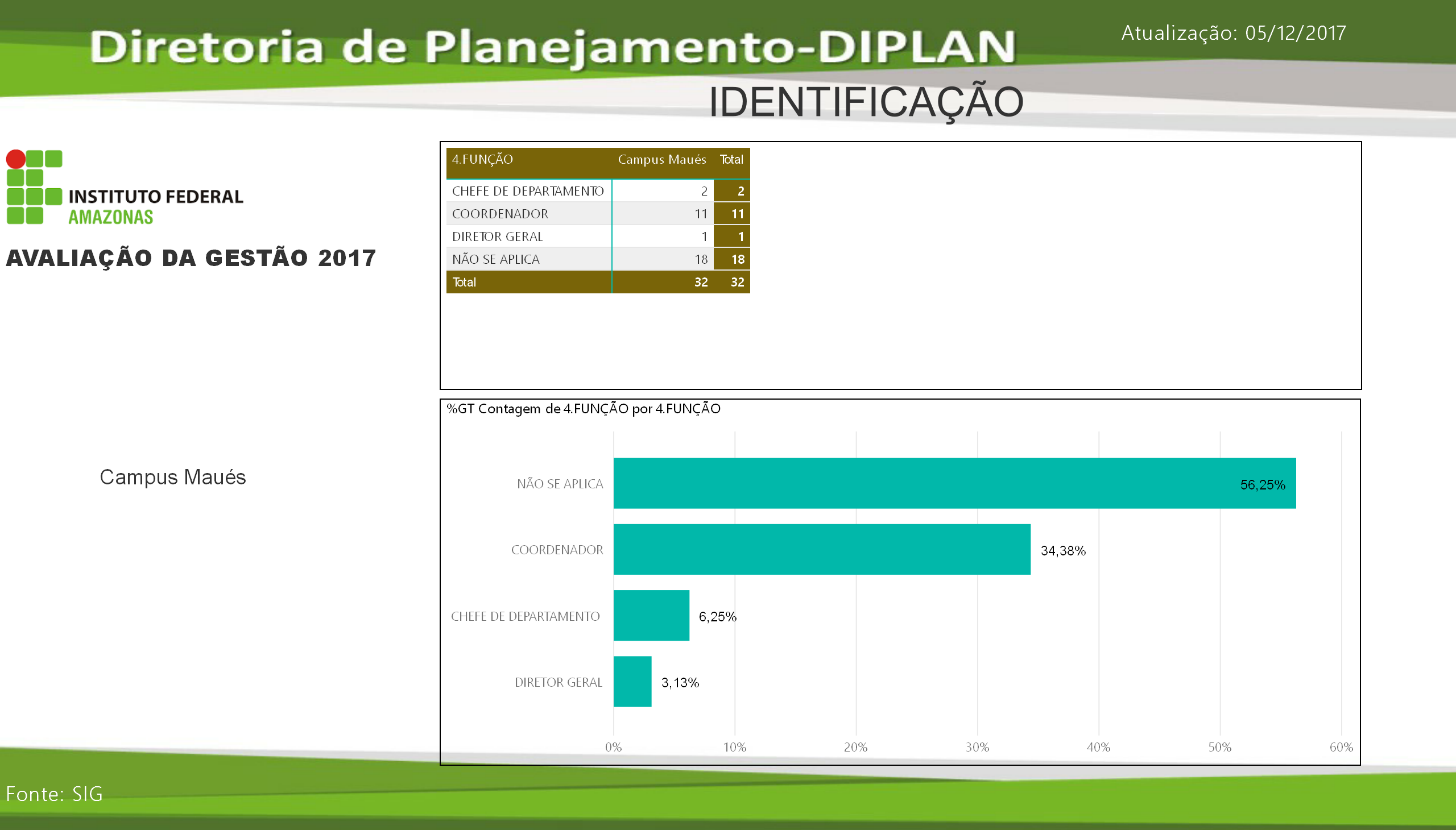 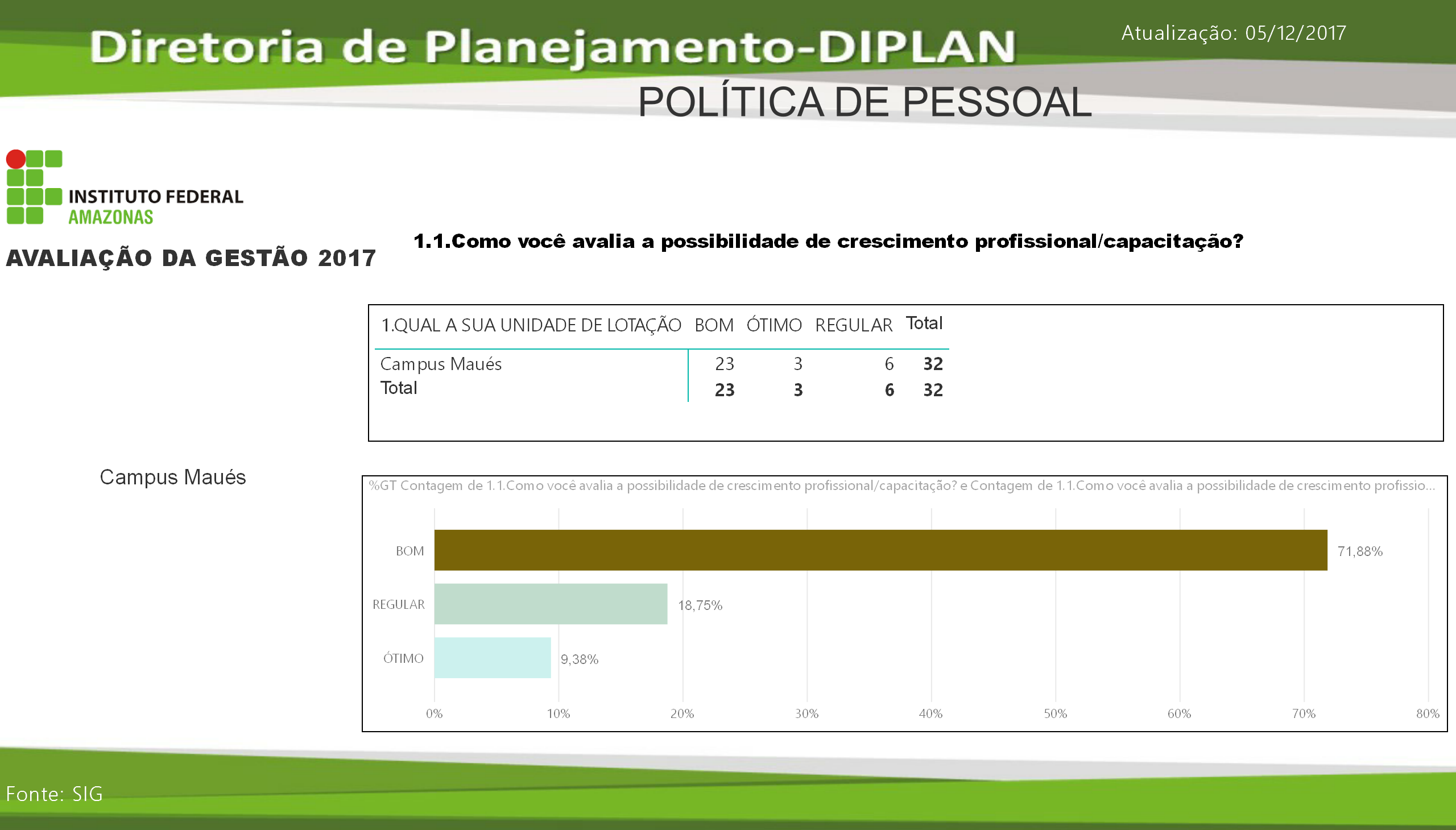 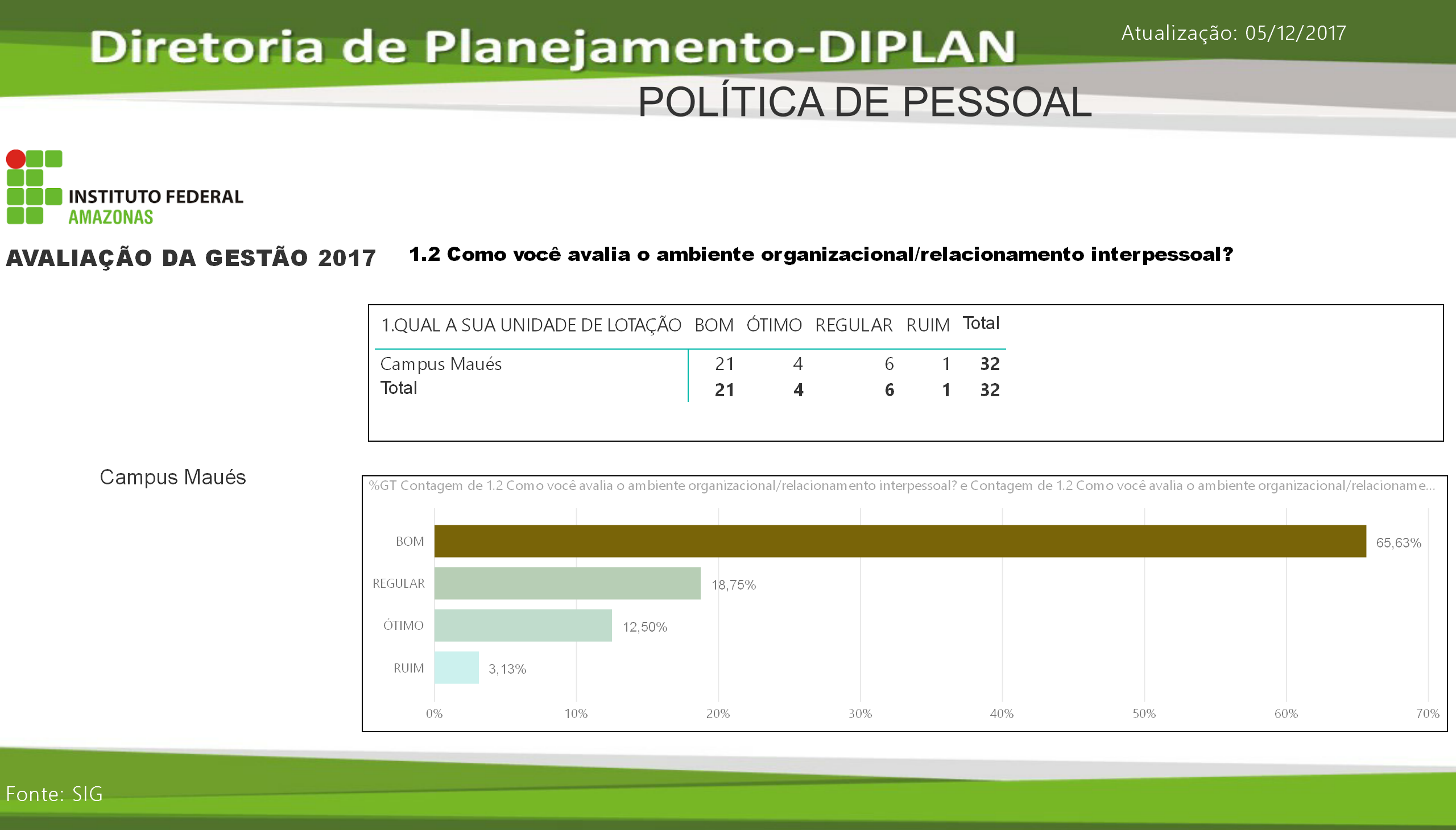 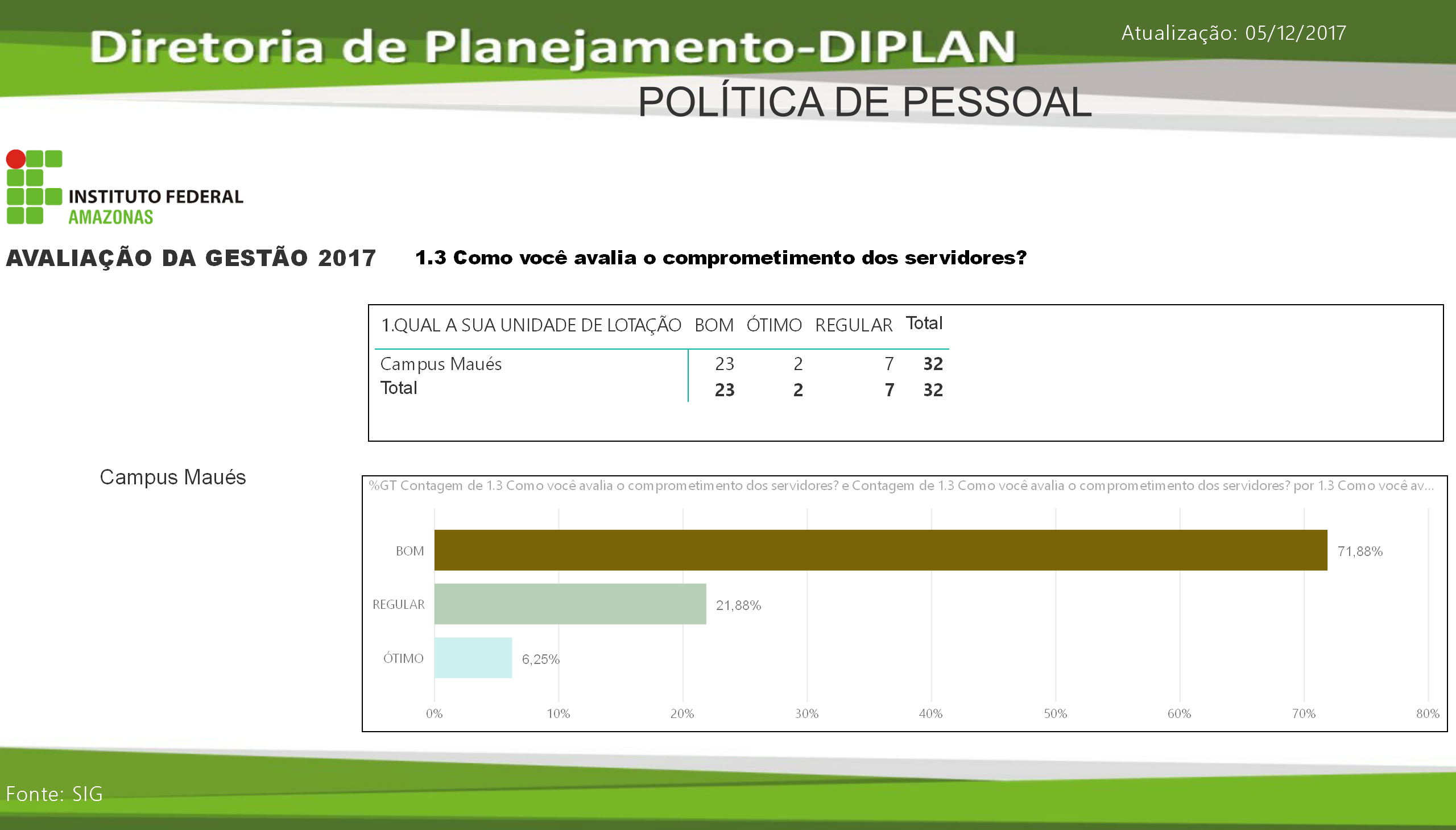 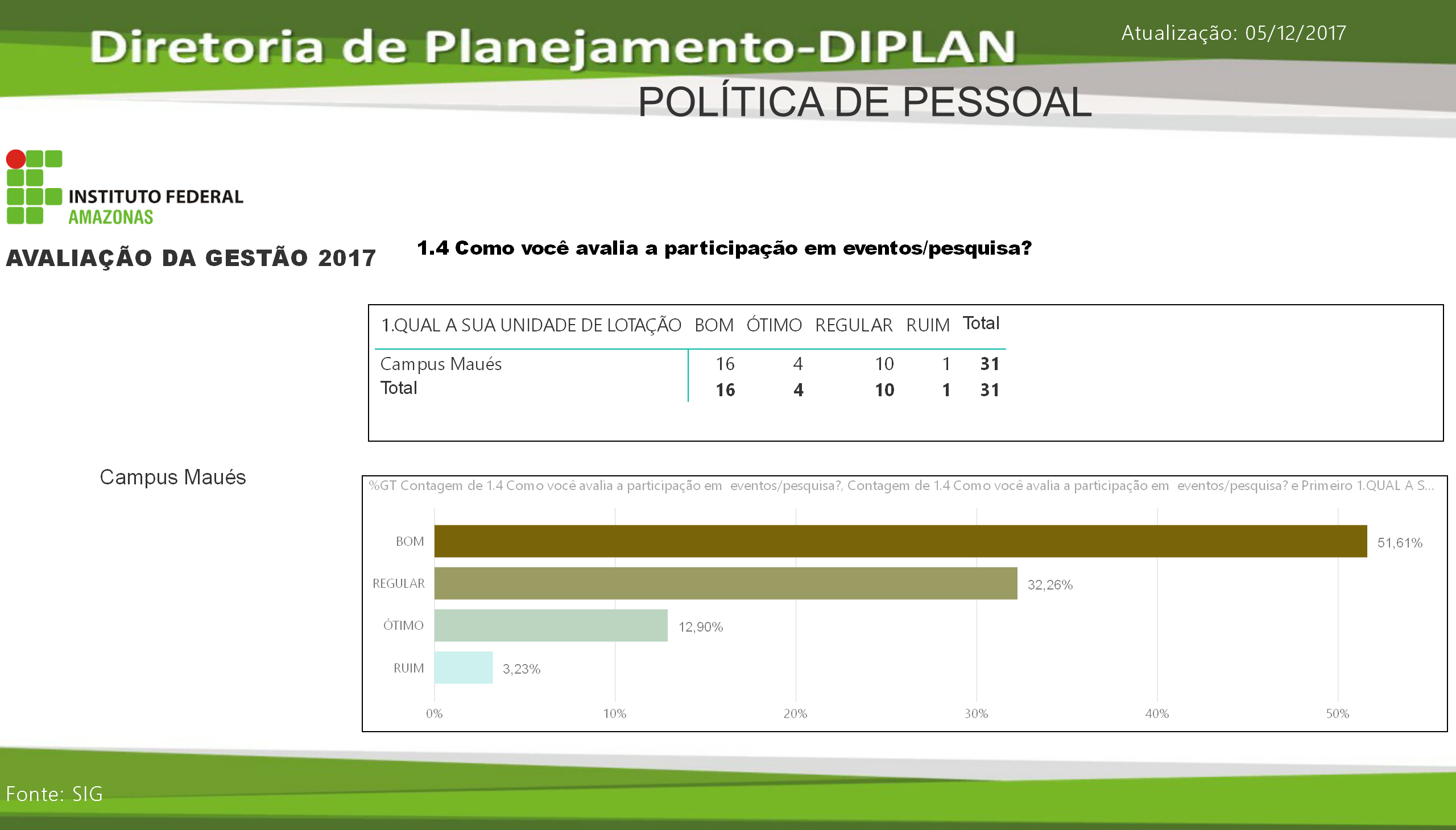 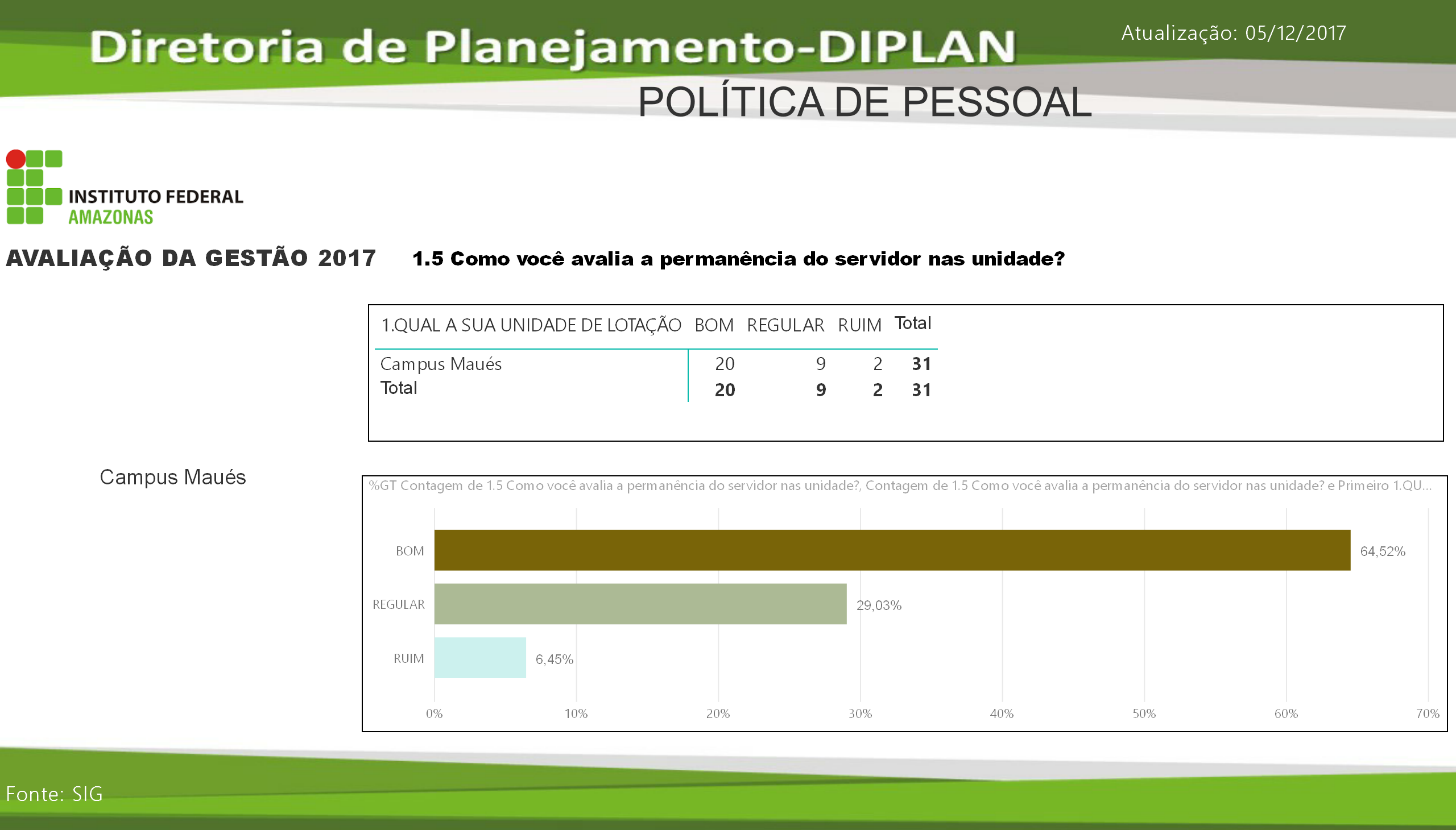 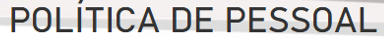 CAMPUS MAUÉS
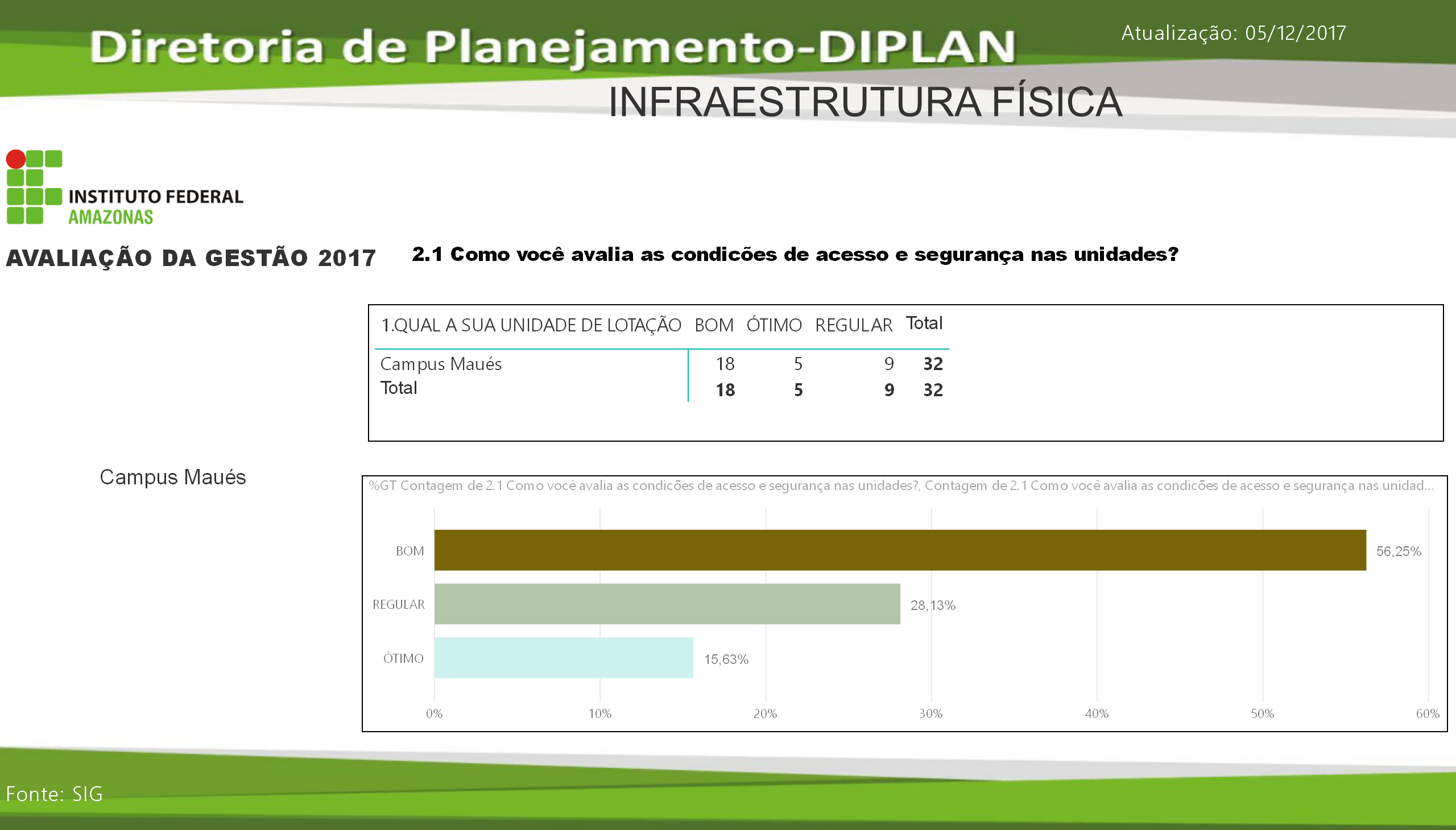 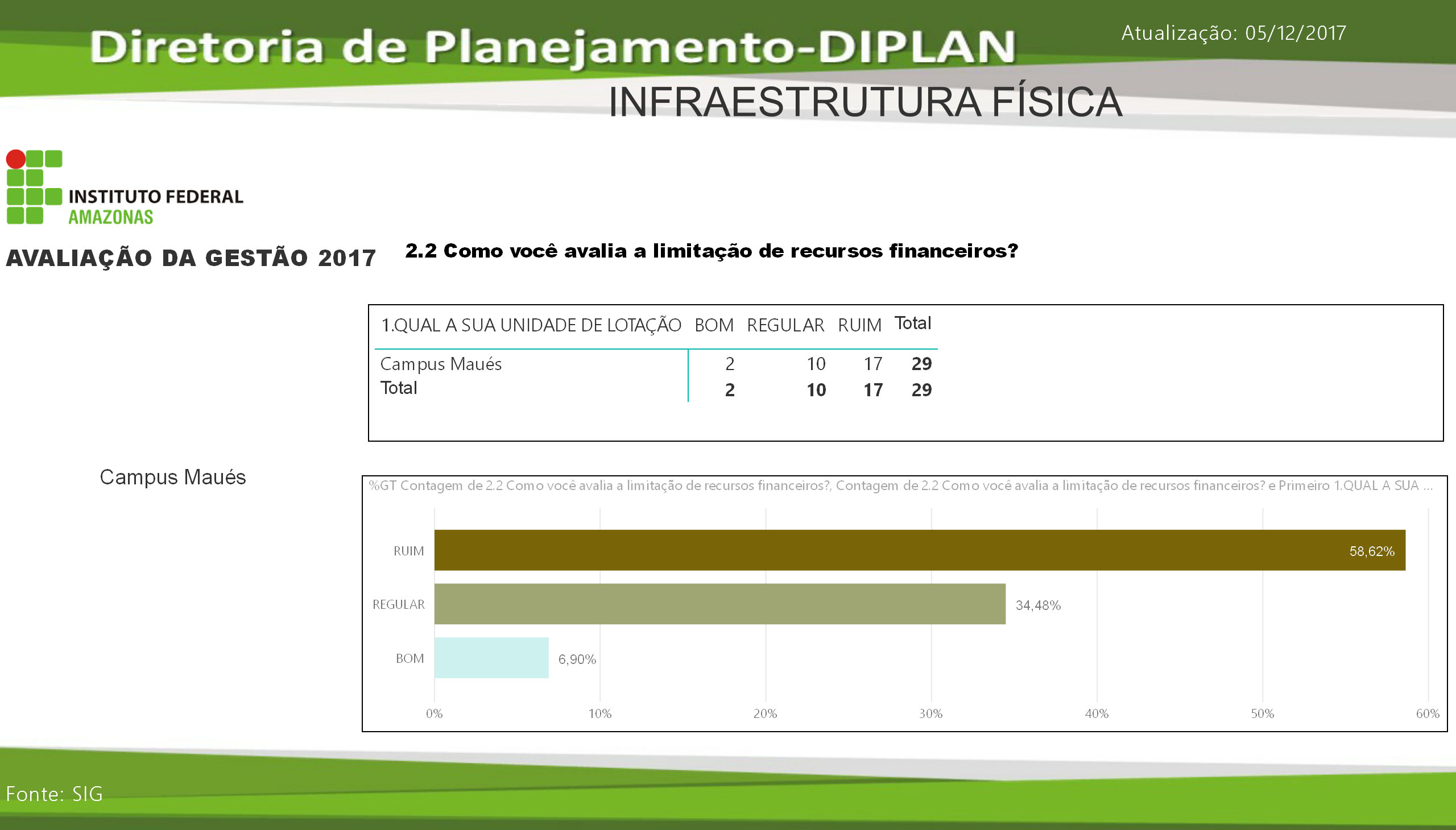 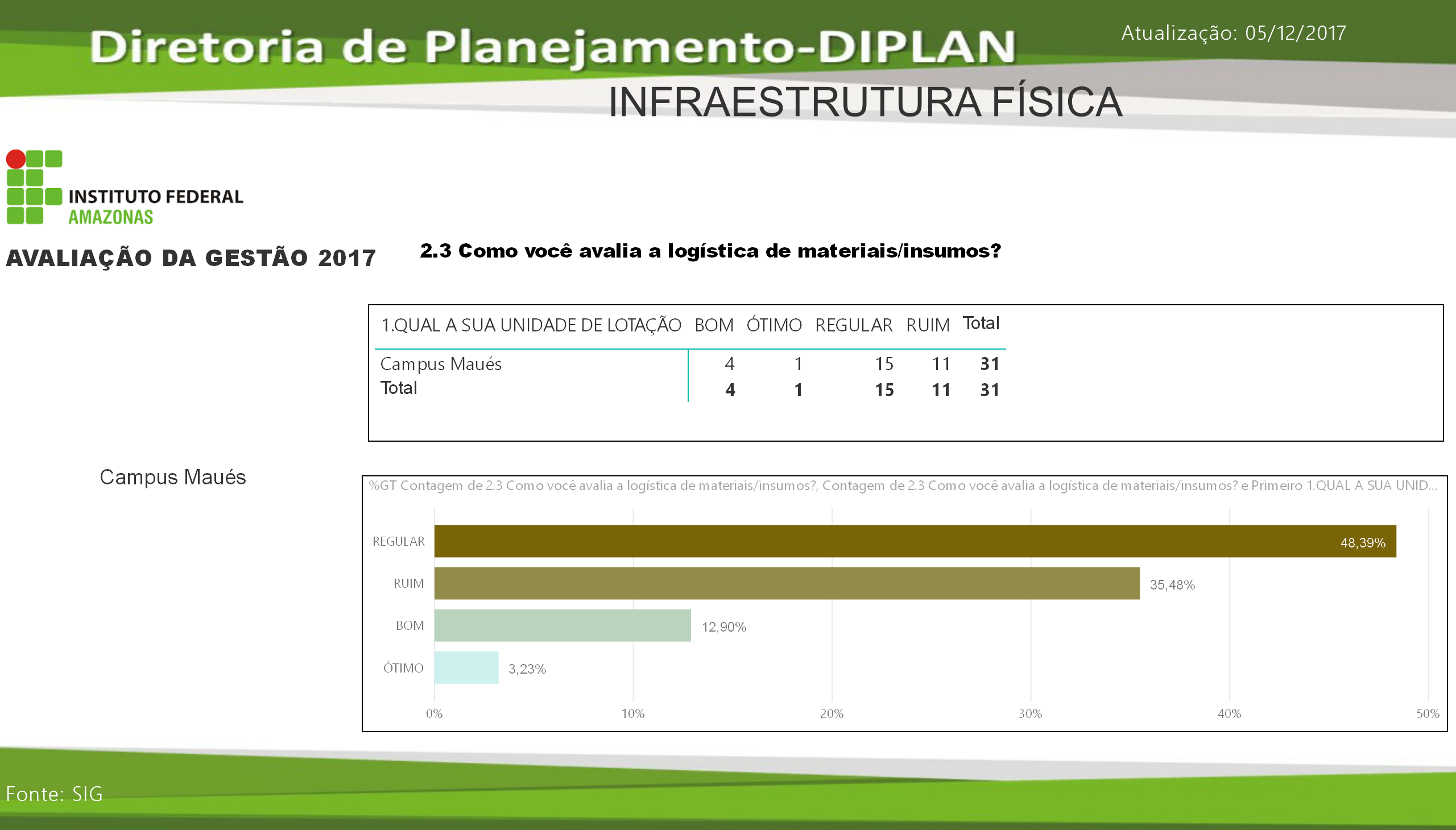 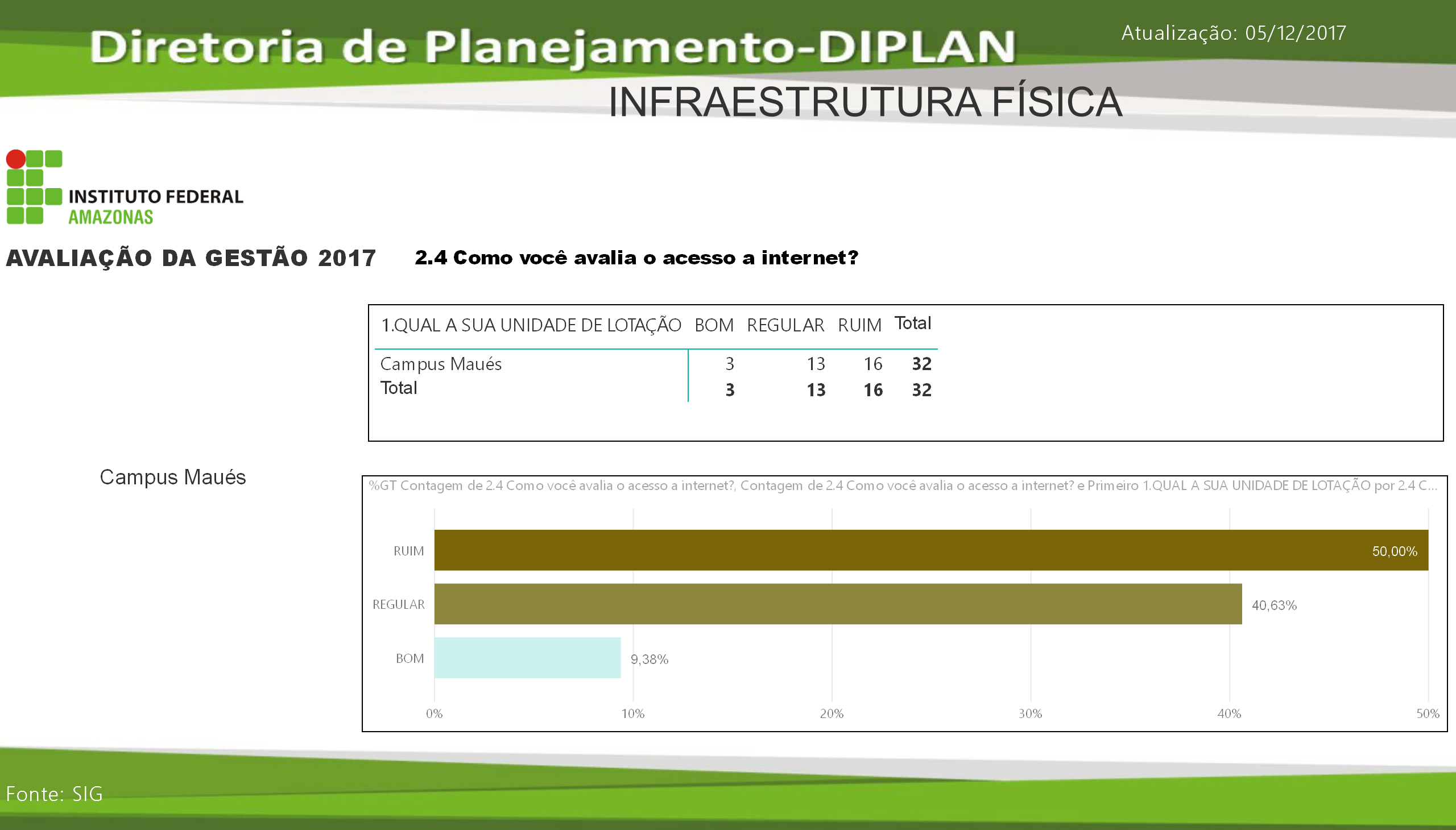 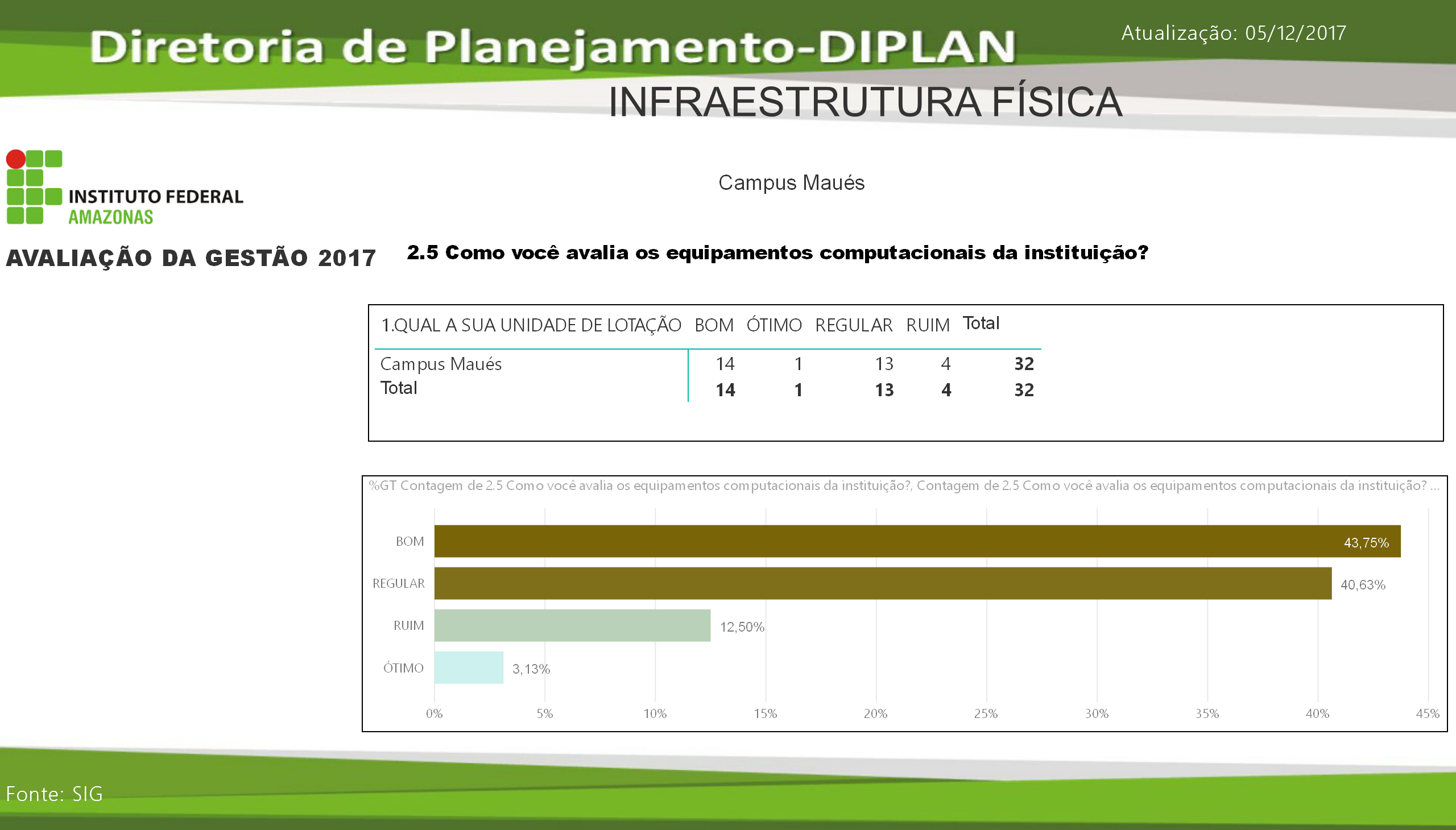 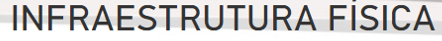 CAMPUS MAUÉS
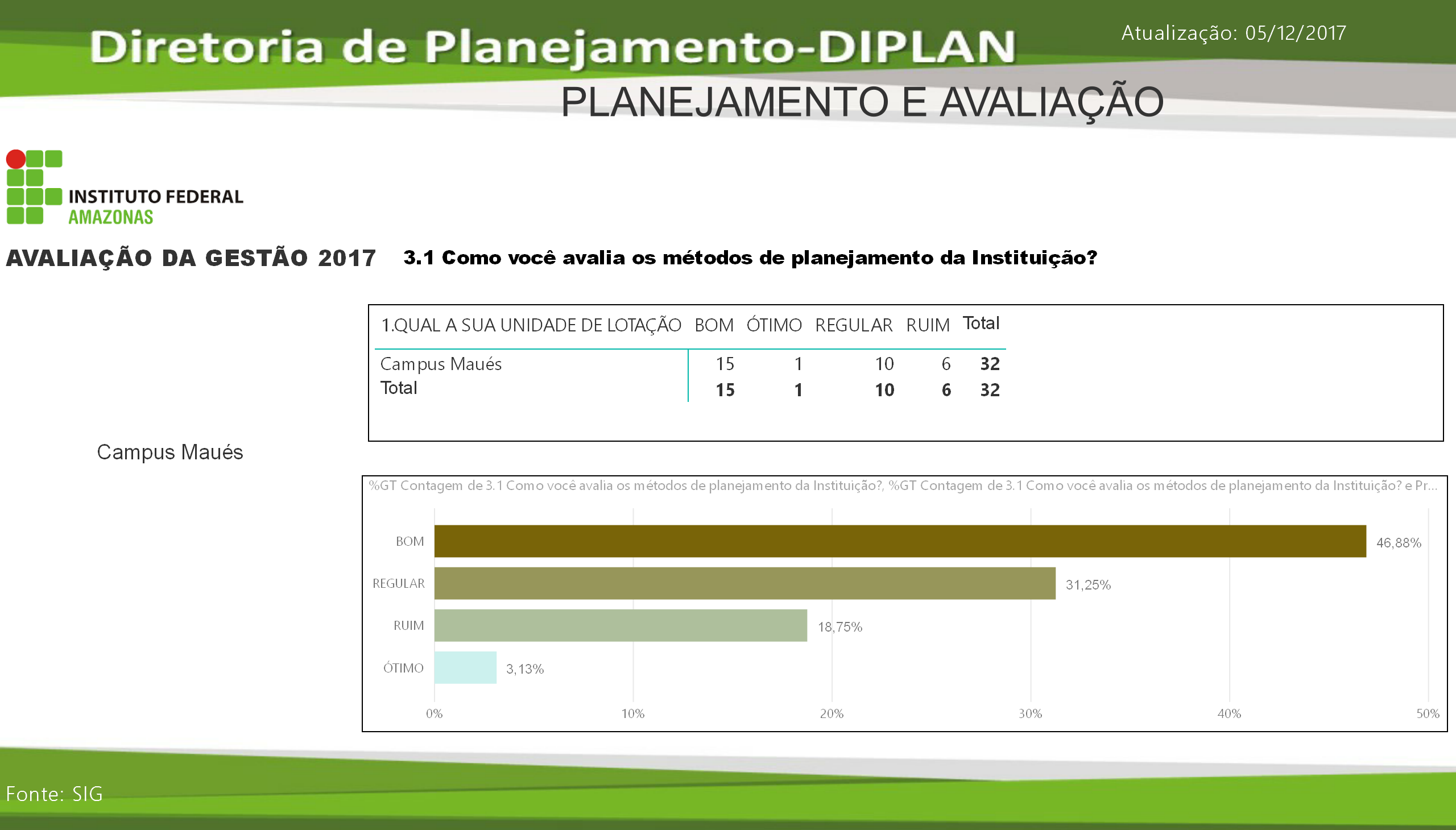 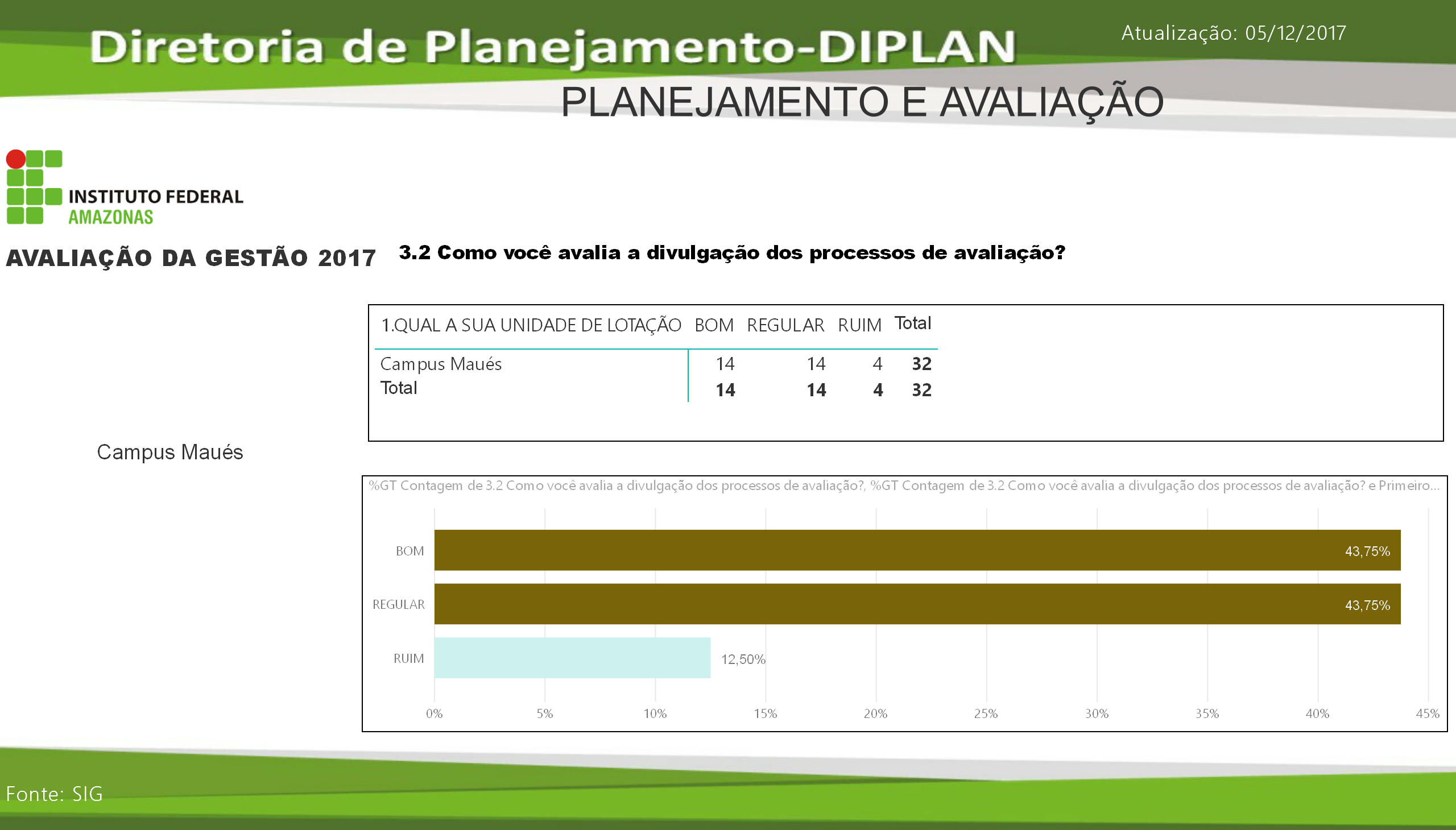 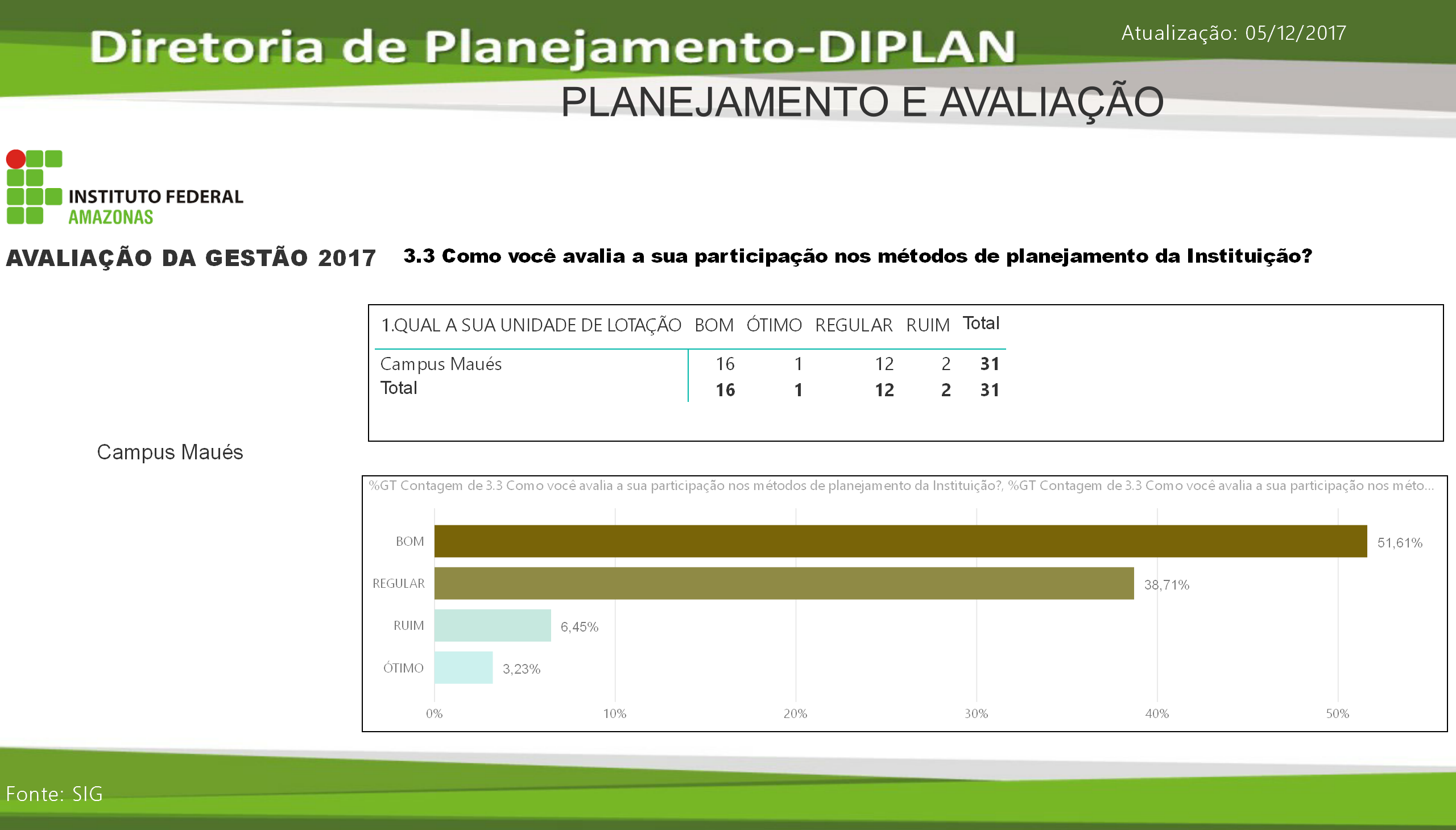 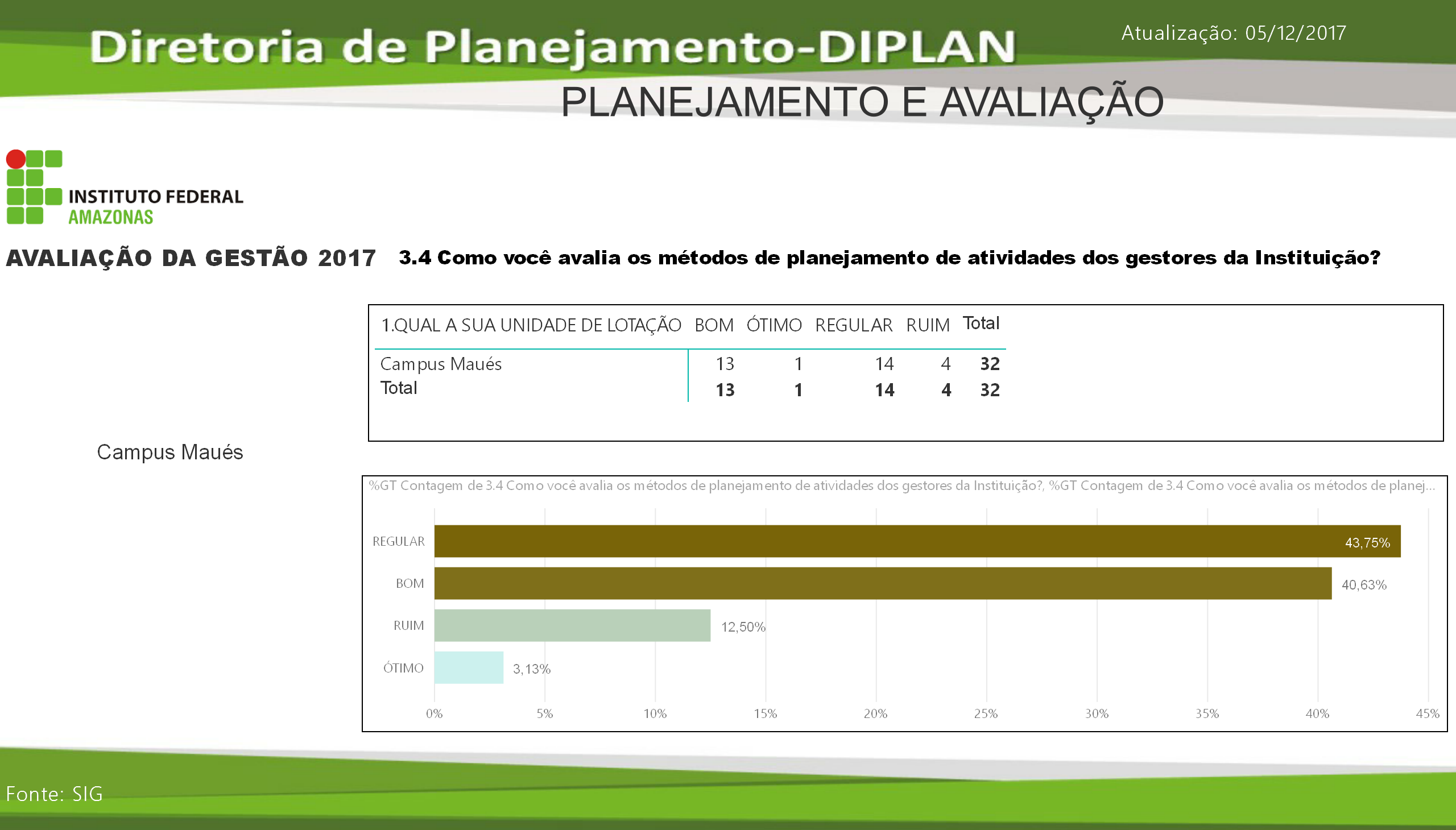 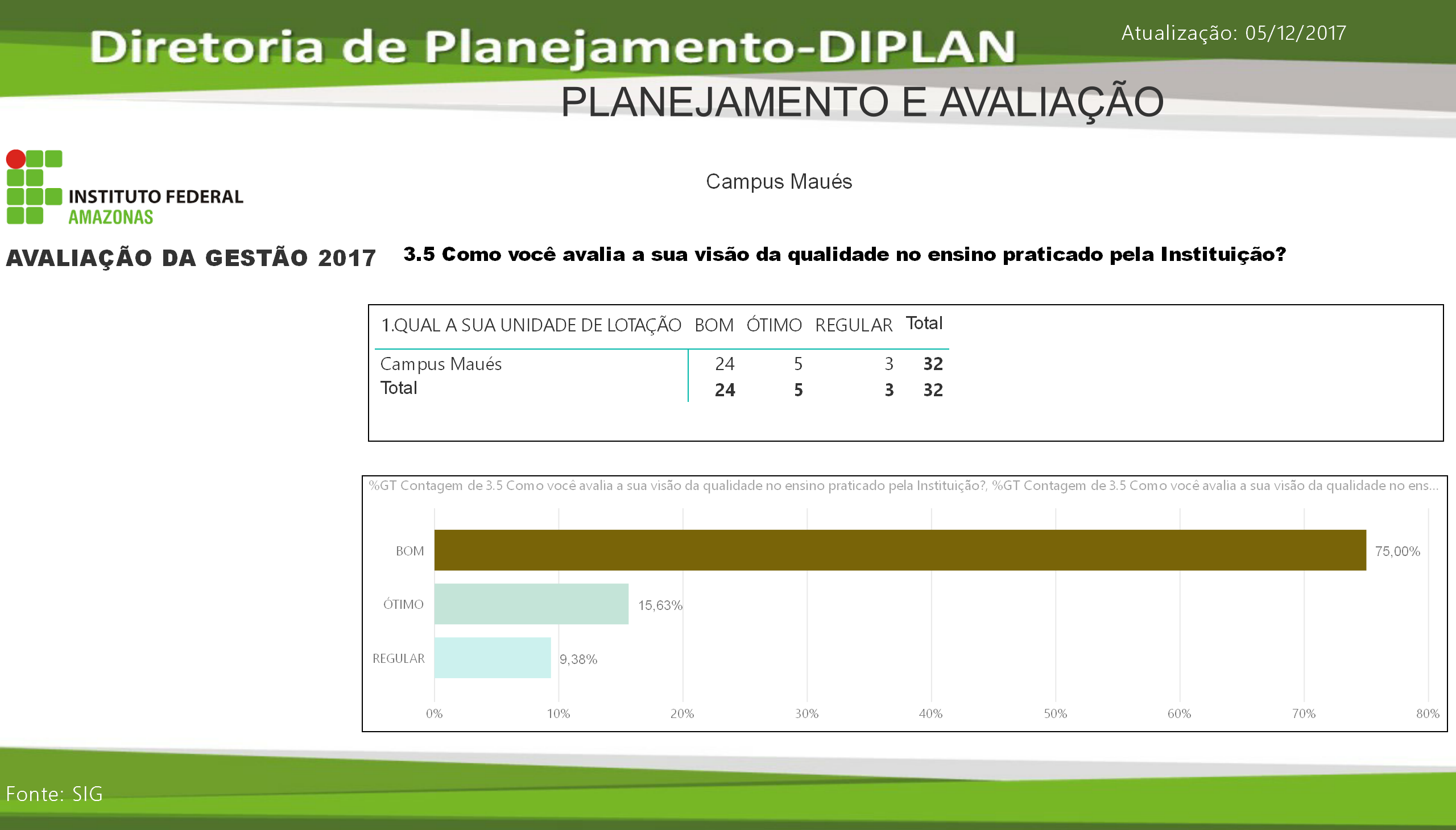 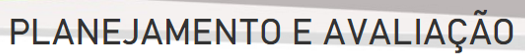 CAMPUS MAUÉS
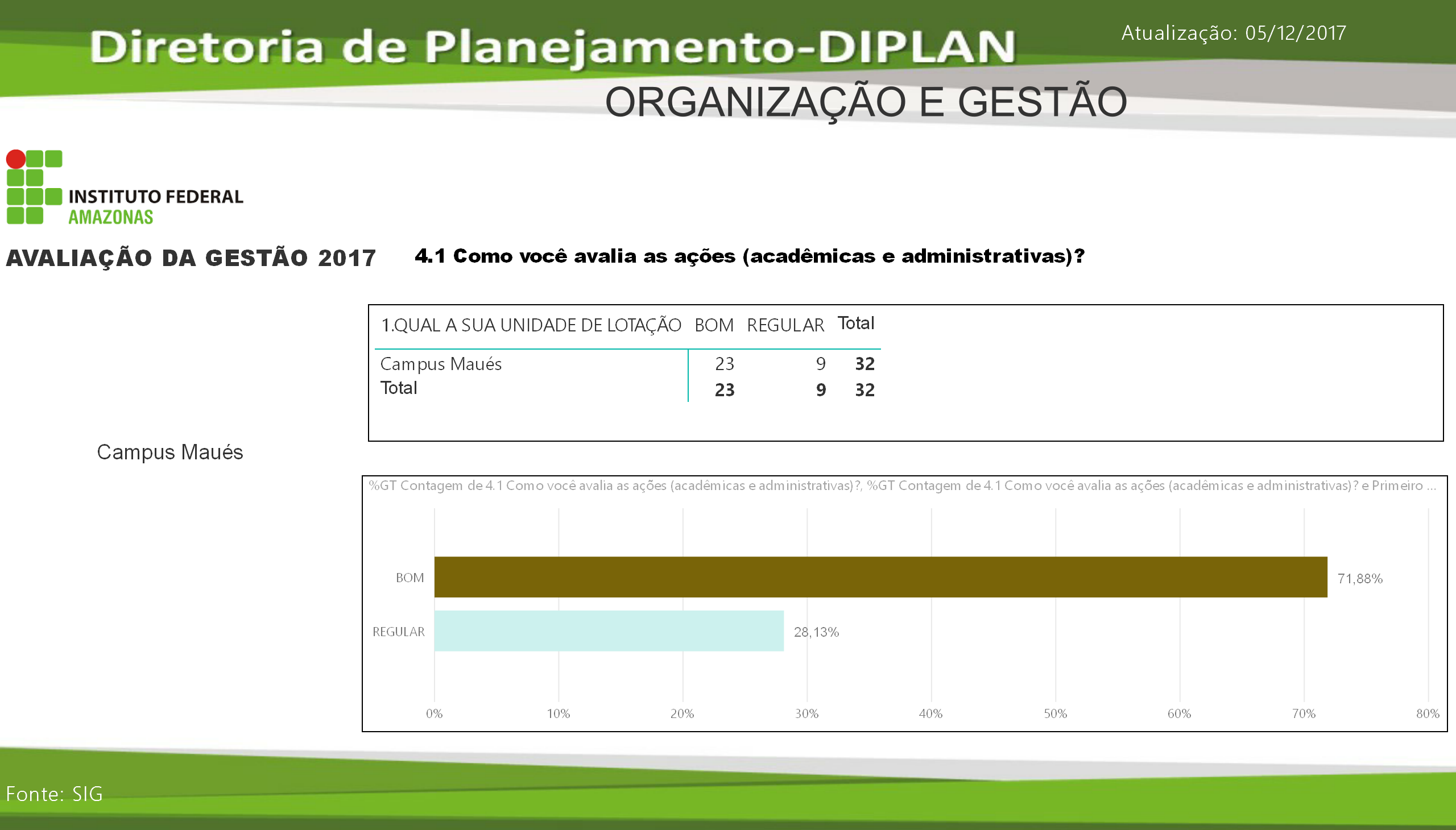 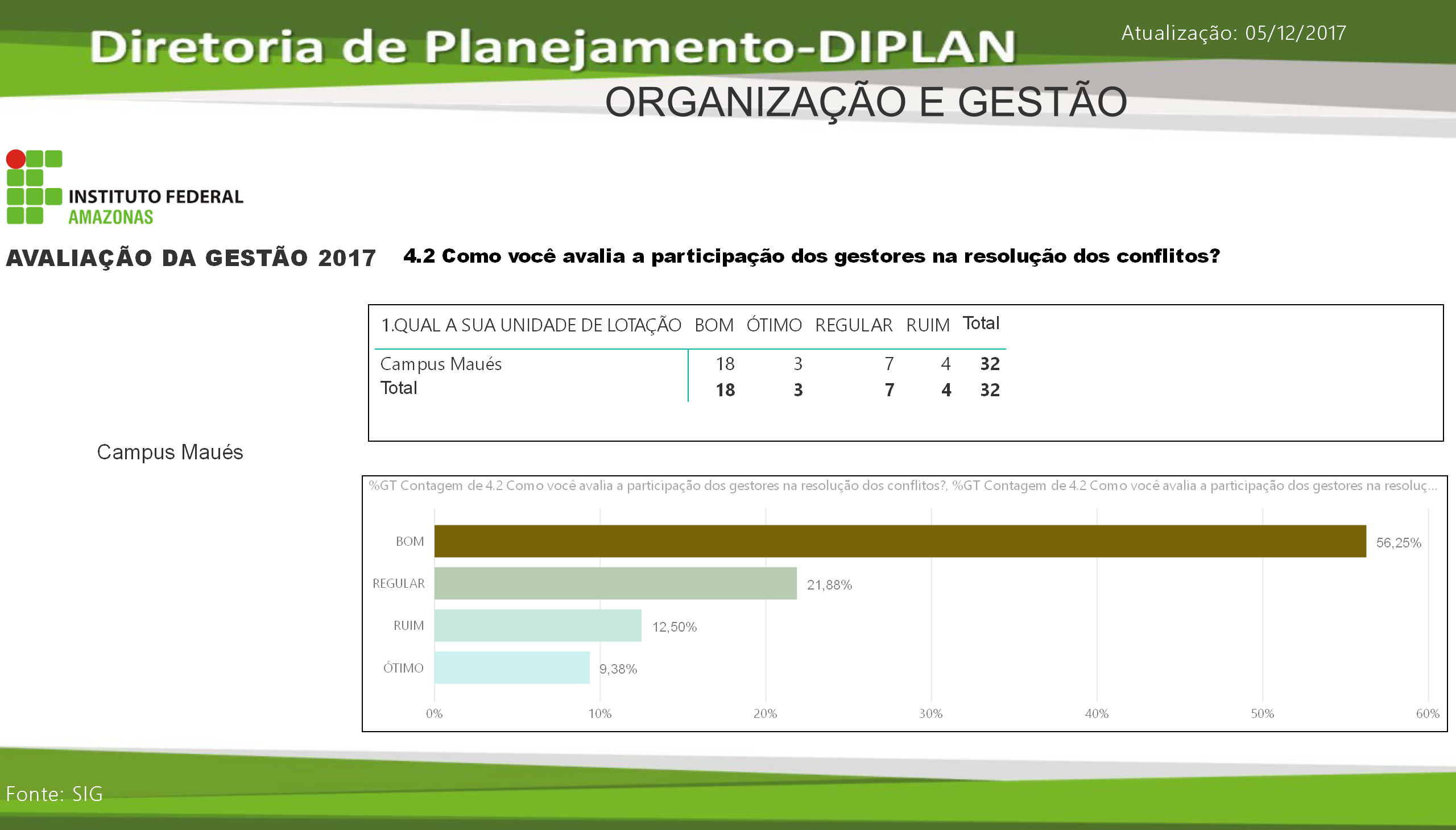 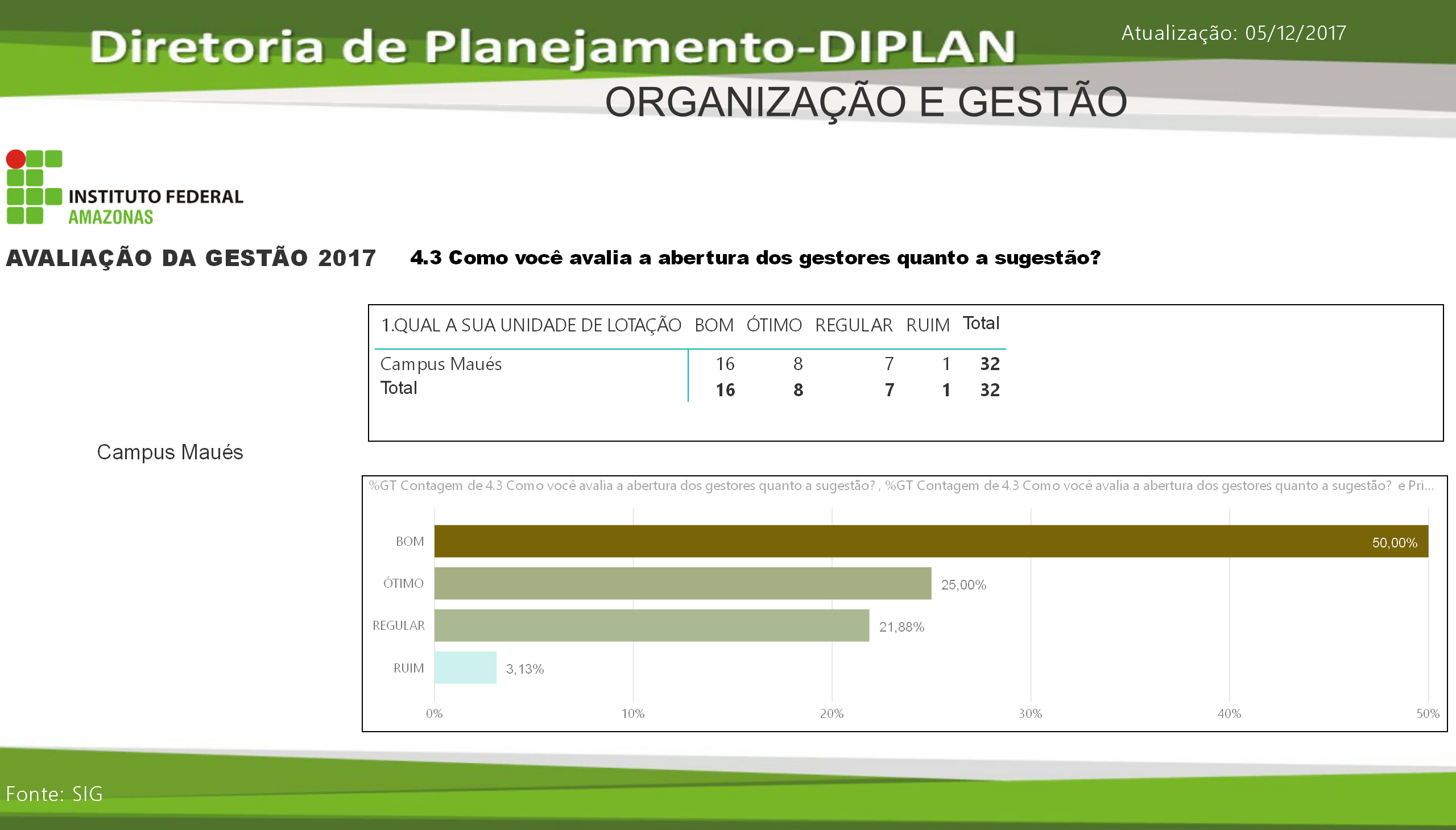 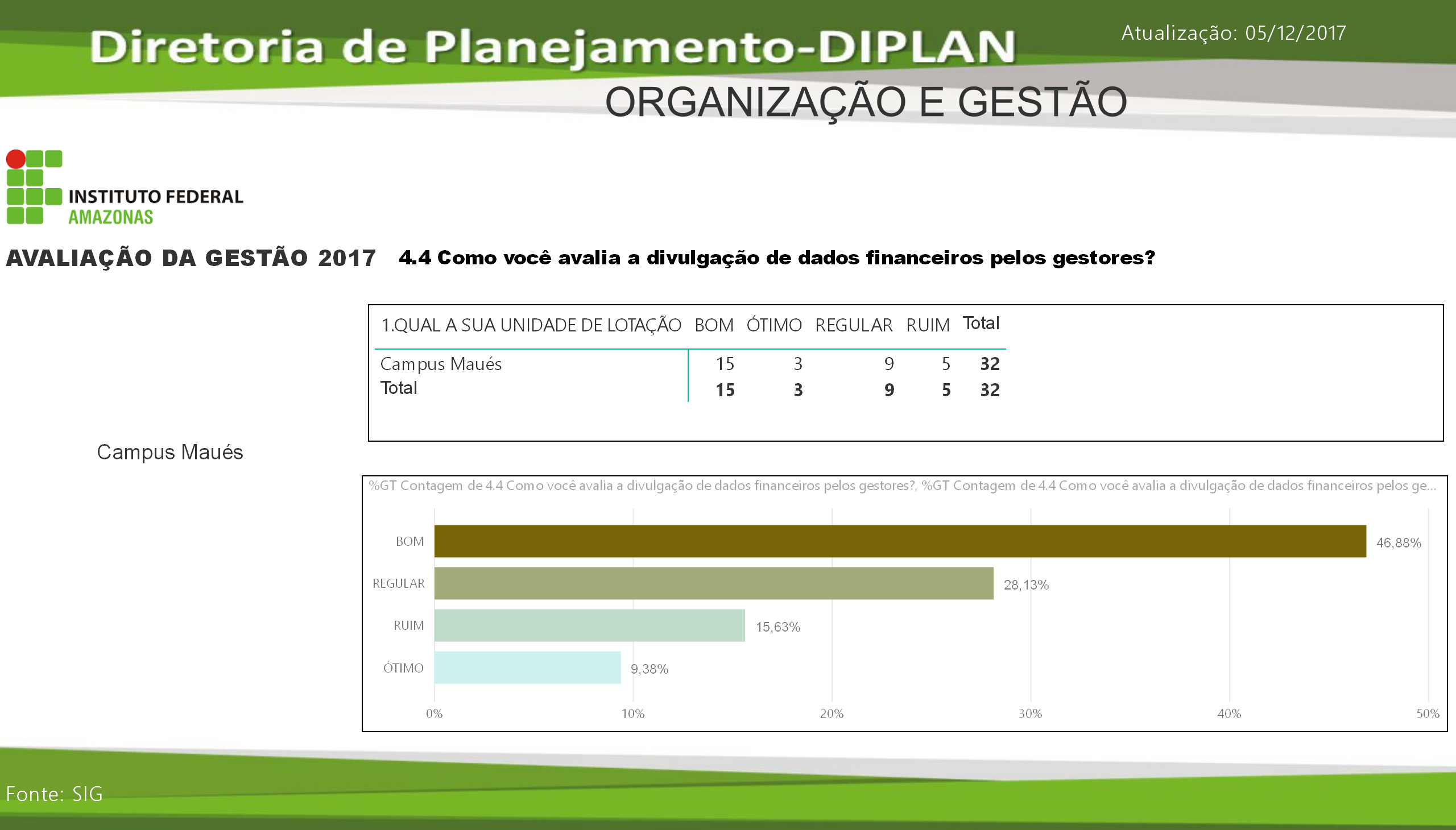 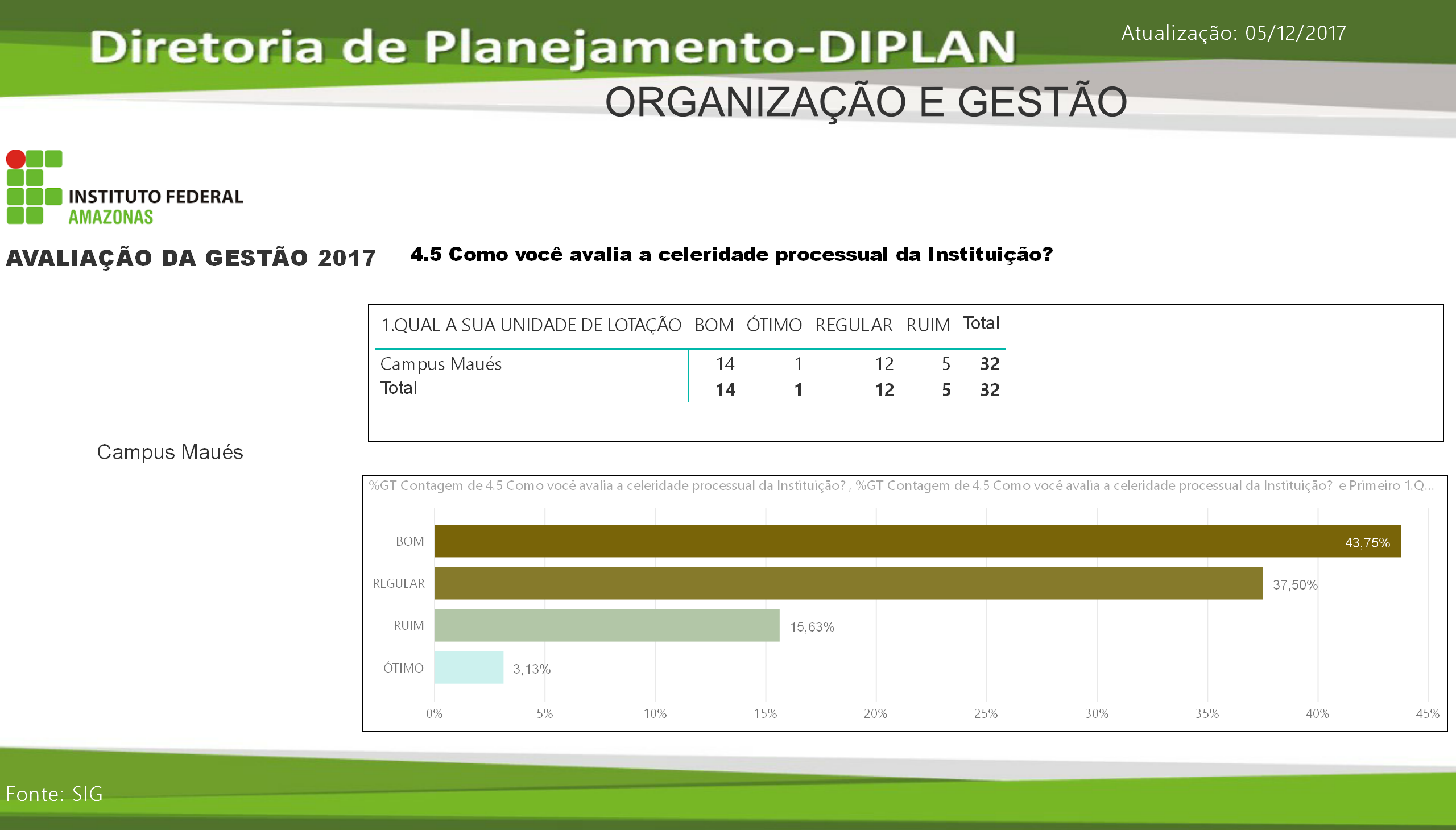 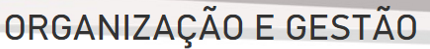 CAMPUS MAUÉS
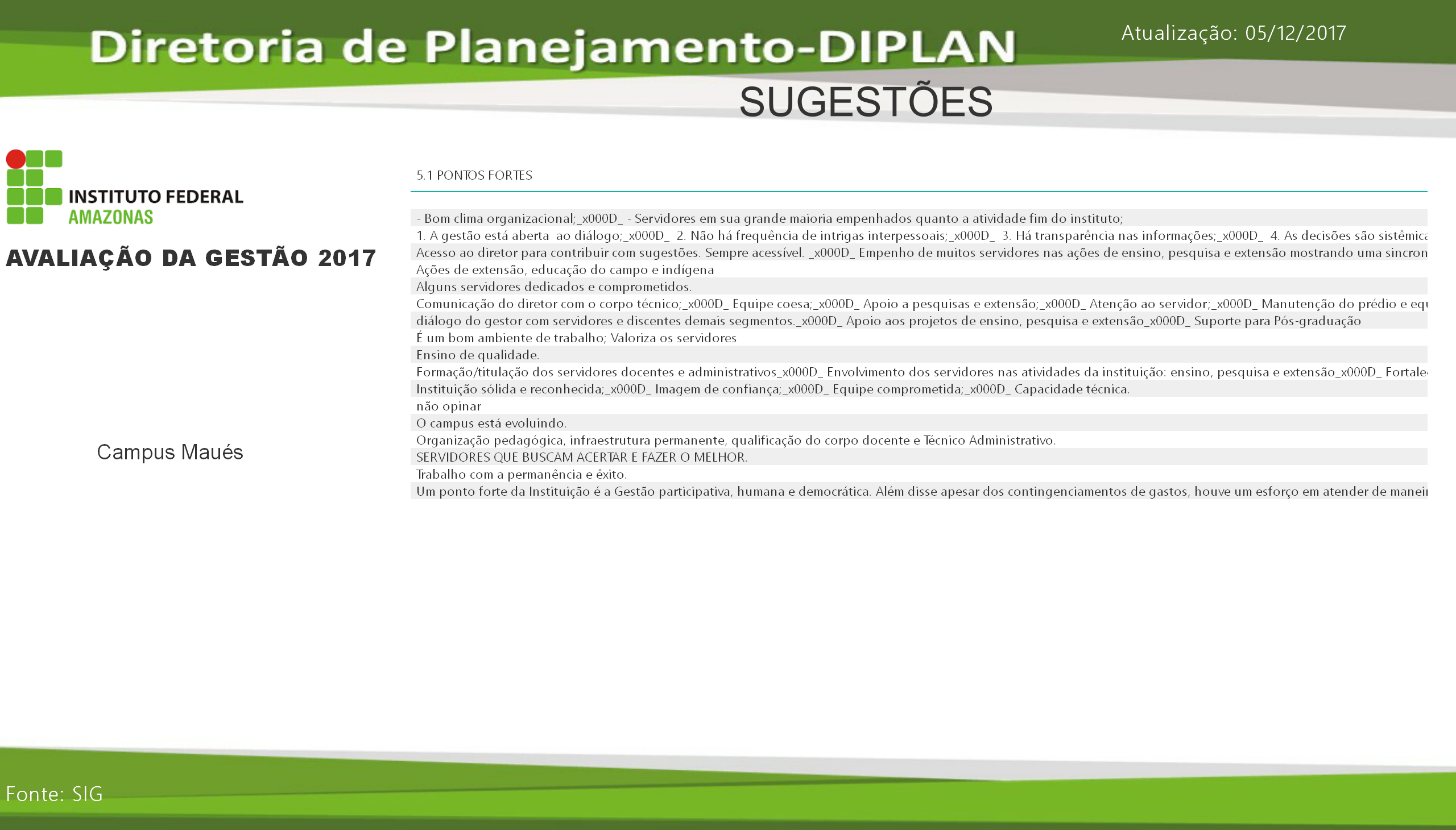 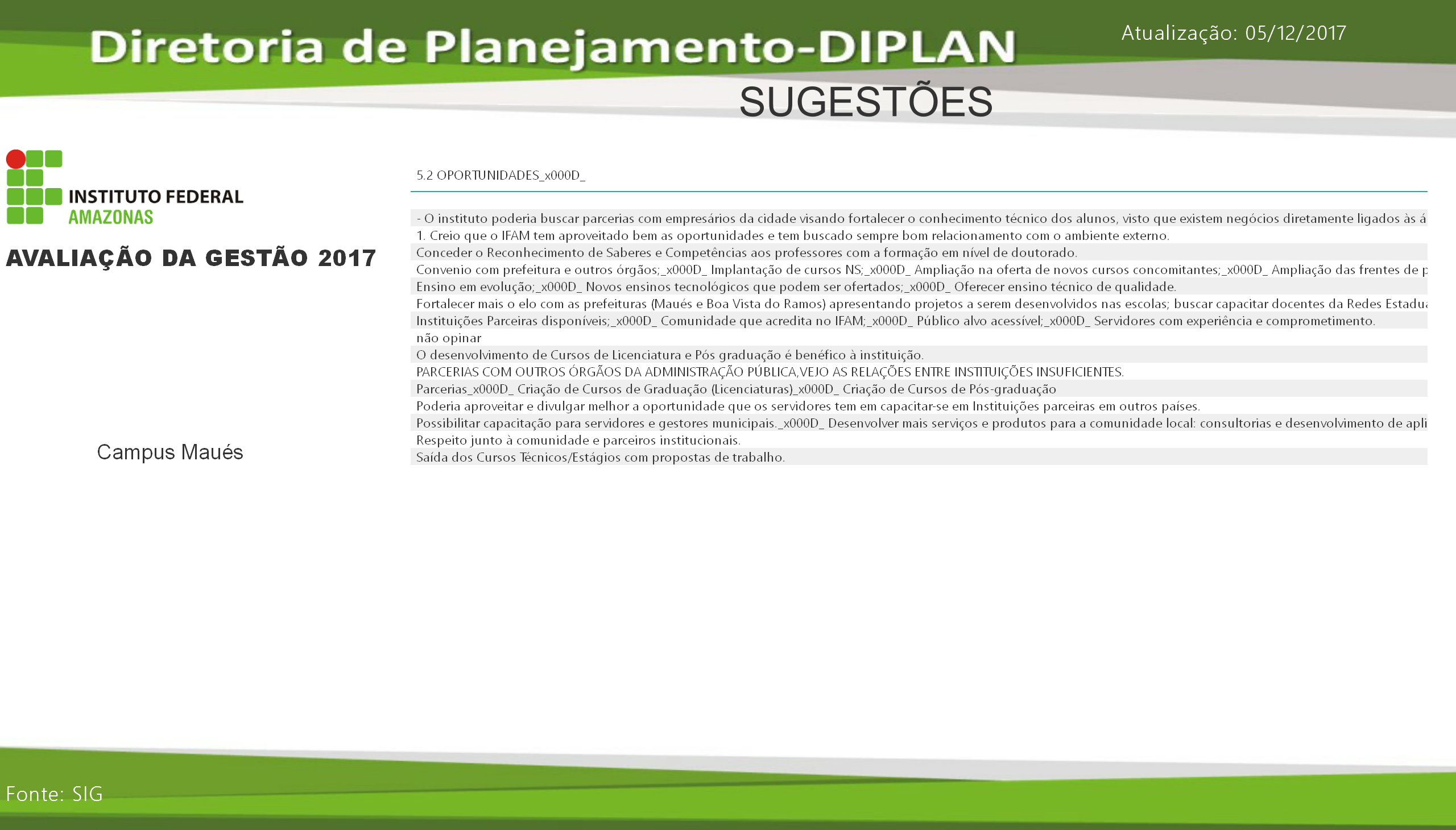 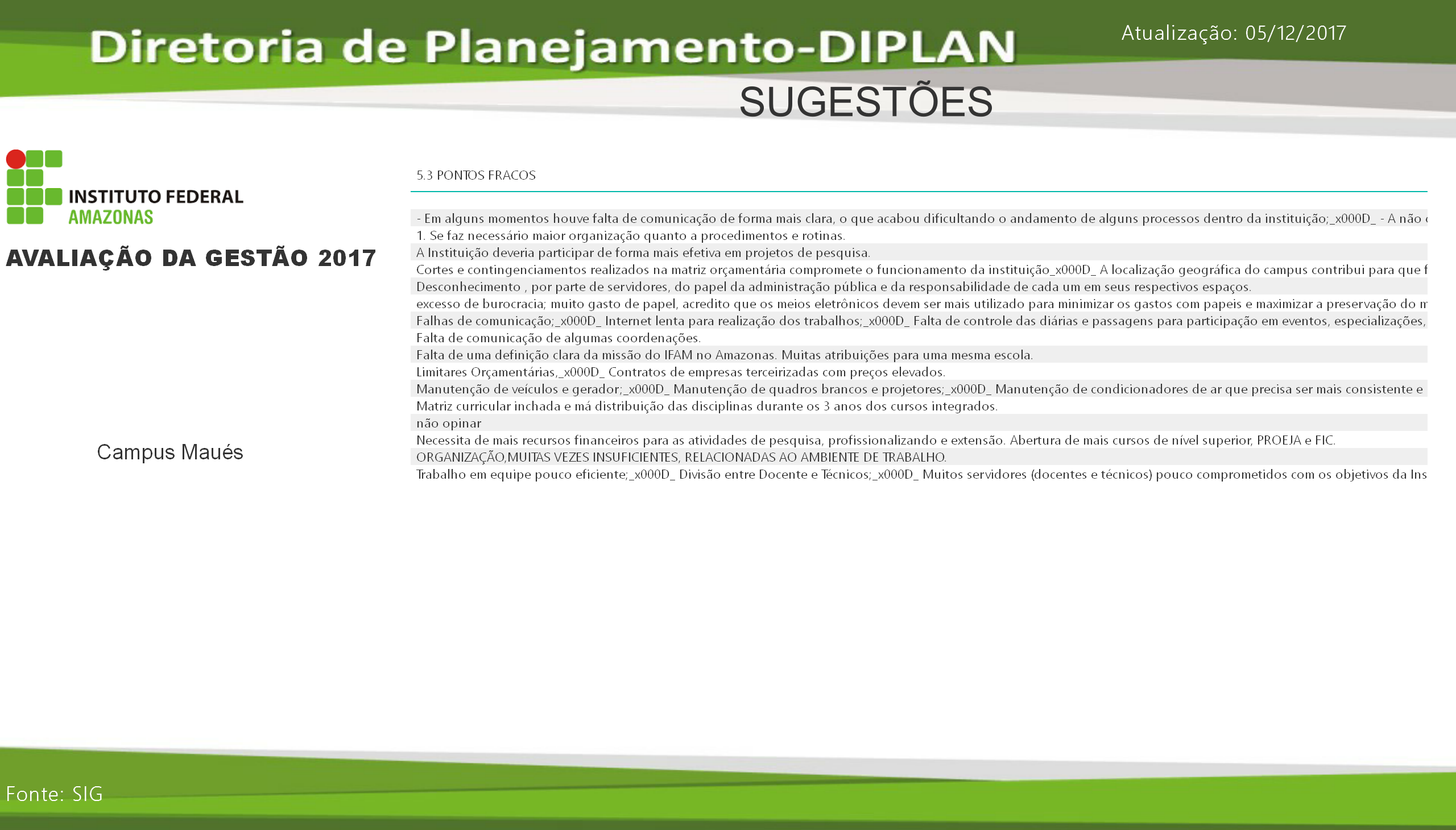 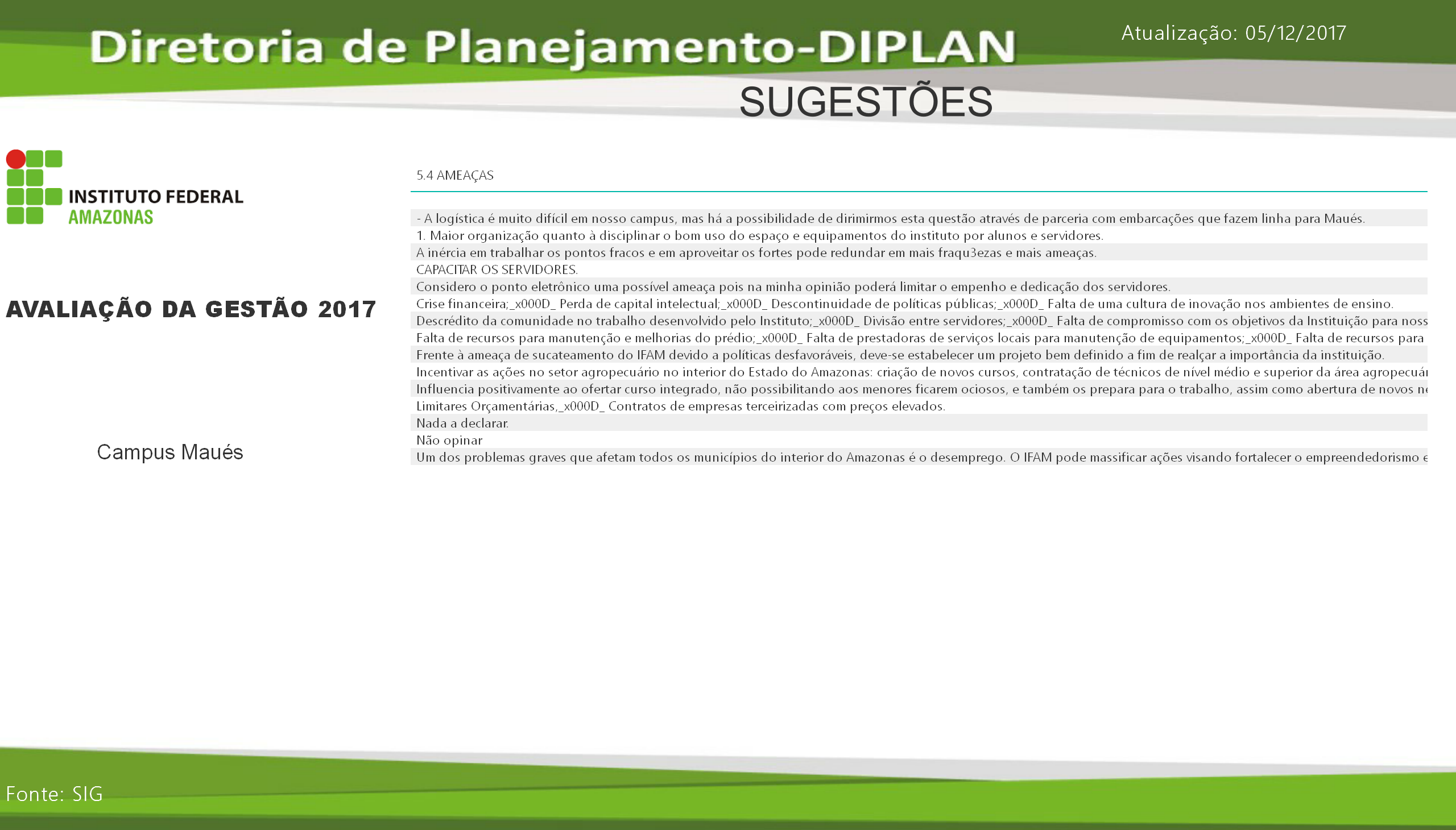